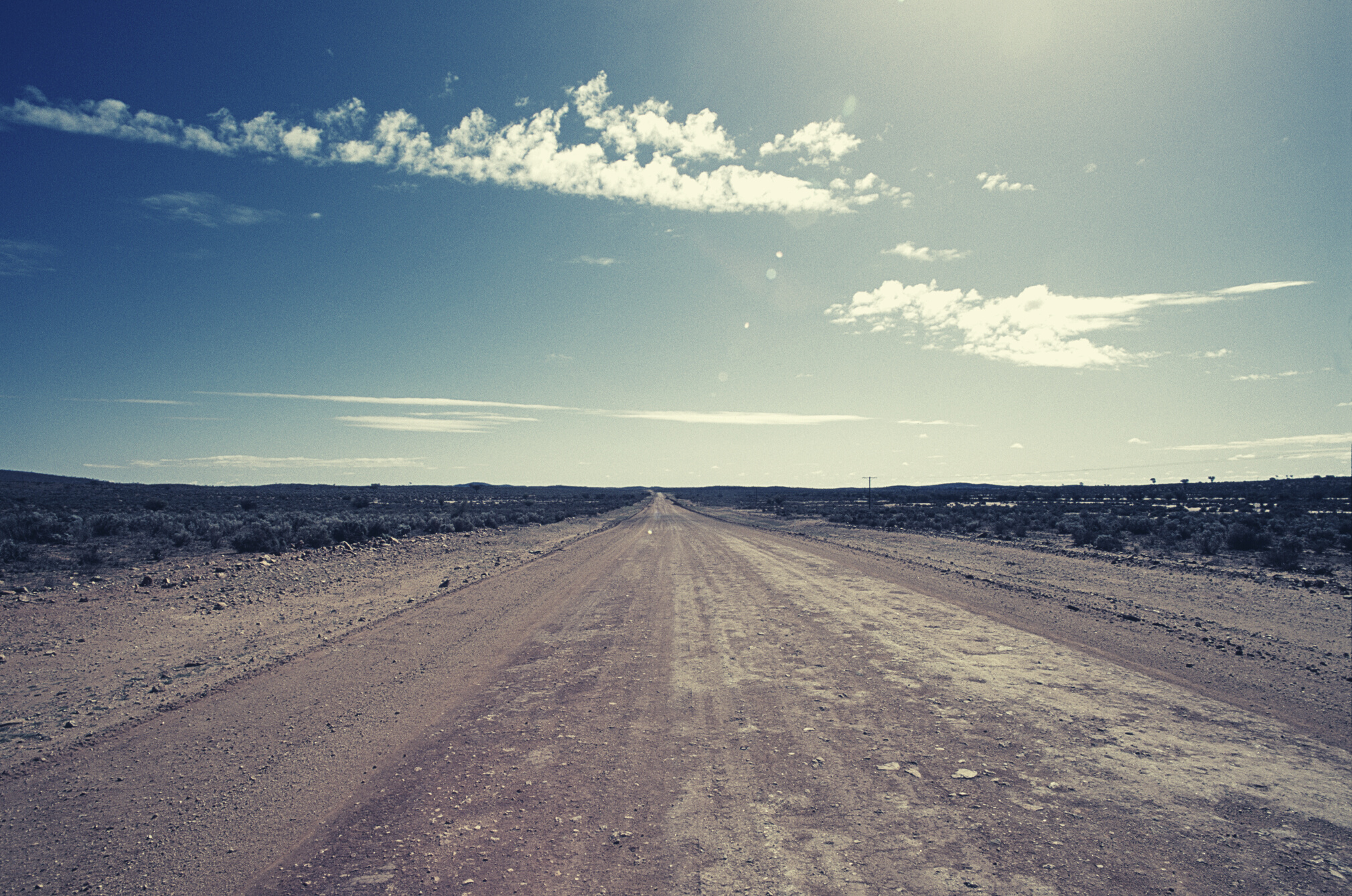 KEEPING THE
MOMENTUM
-OVERCOMING & PREVENTING DIVISION-
Division is Distracting
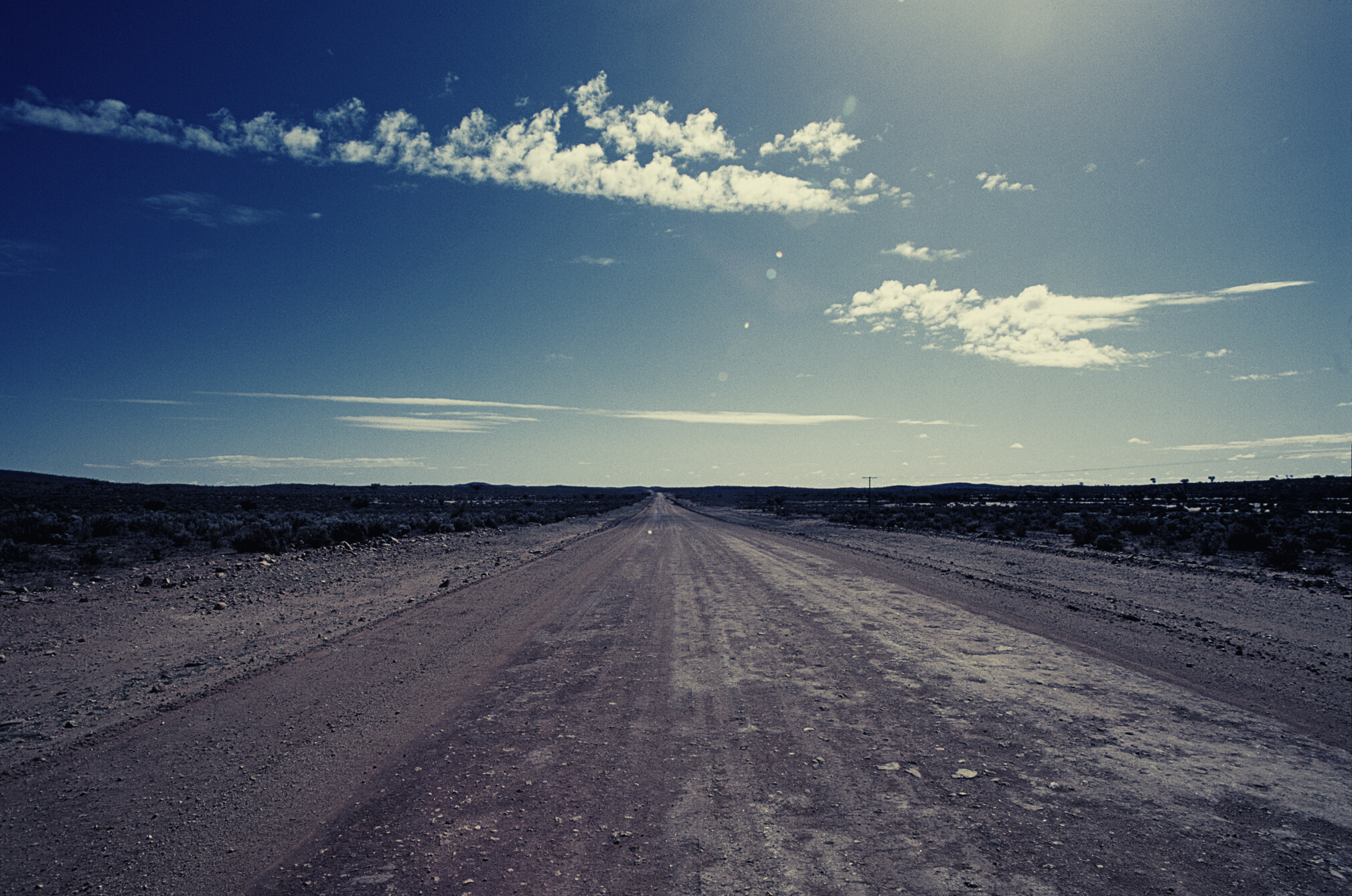 The Solution: Living A ‘One Another’  Life
Love One Another
-Category & Command #1-
Seek Unity With  One Another
-Category & Command #2-
“10 I appeal to you, brothers and sisters, in the name of our Lord Jesus Christ, that all of you agree with one another in what you say and that there be no divisions among you, but that you be perfectly united in mind and thought ”           1 Corinthians 1:10
“34 A new commandment I give to you, that you love one another, even as I have loved you, that you also love one another ”
John 13:34
“50 Salt is good; but if the salt becomes unsalty, with what will you make it salty again? Have salt in yourselves and be at peace with one another ”
Mark 9:50
“12 and may the Lord cause you to increase and abound in love for one another, and for all people, just as we also do for you ”
1 Thessalonians 3:12
“22 Since you have in obedience to the truth purified your souls for a sincere love of the brethren, fervently love one another from the heart ”
1 Peter 1:22
“Seek good for one another ”
1 Thessalonians 5:15
KEEPING THE
MOMENTUM
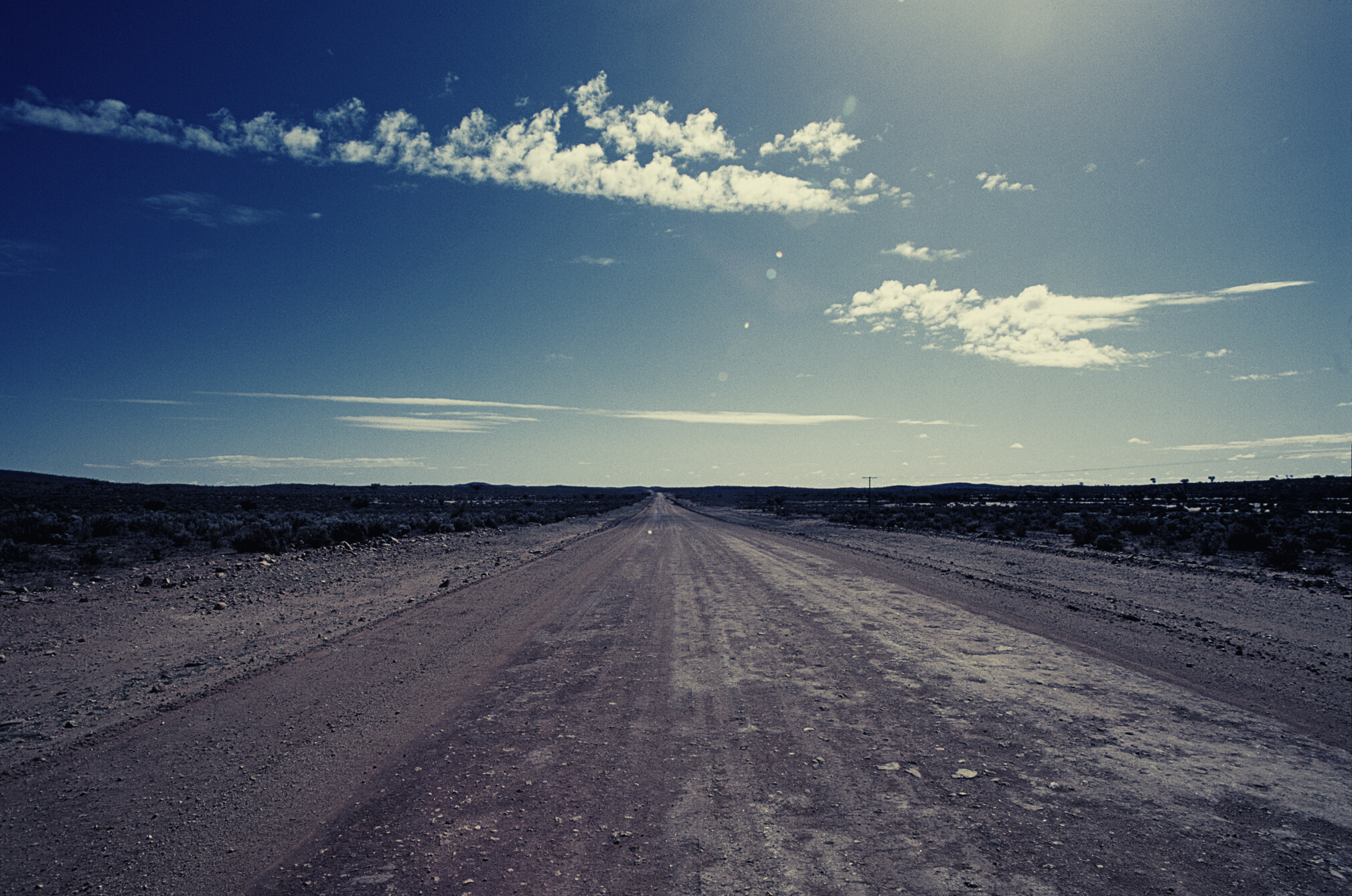 The Solution: Living A ‘One Another’  Life
Edify One Another
-Category & Command #3-
Serve One Another
-Category & Command #4-
“16 Let the word of Christ richly dwell within you, with all wisdom teaching and admonishing one another with psalms and hymns and spiritual songs, singing with thankfulness in your hearts to God ”
Colossians 3:16
“25 not forsaking our own assembling together, as is the habit of some, but encouraging one another; and all the more as you see the day drawing near ”
Hebrews 10:25
“13 You, my brothers and sisters, were called to be free. But do not use your freedom to indulge the flesh; rather, serve one another humbly in love ”
Galatians 5:13
“3 Do nothing from selfishness or empty conceit, but with humility of mind regard one another as more important than yourselves; 4 do not merely look out for your own personal interests, but also for the interests of others. ”                        Philippians 2:3-4
“14 If I then, the Lord and the Teacher, washed your feet, you also ought to wash one another’s feet ”
John 13:14
KEEPING THE
MOMENTUM
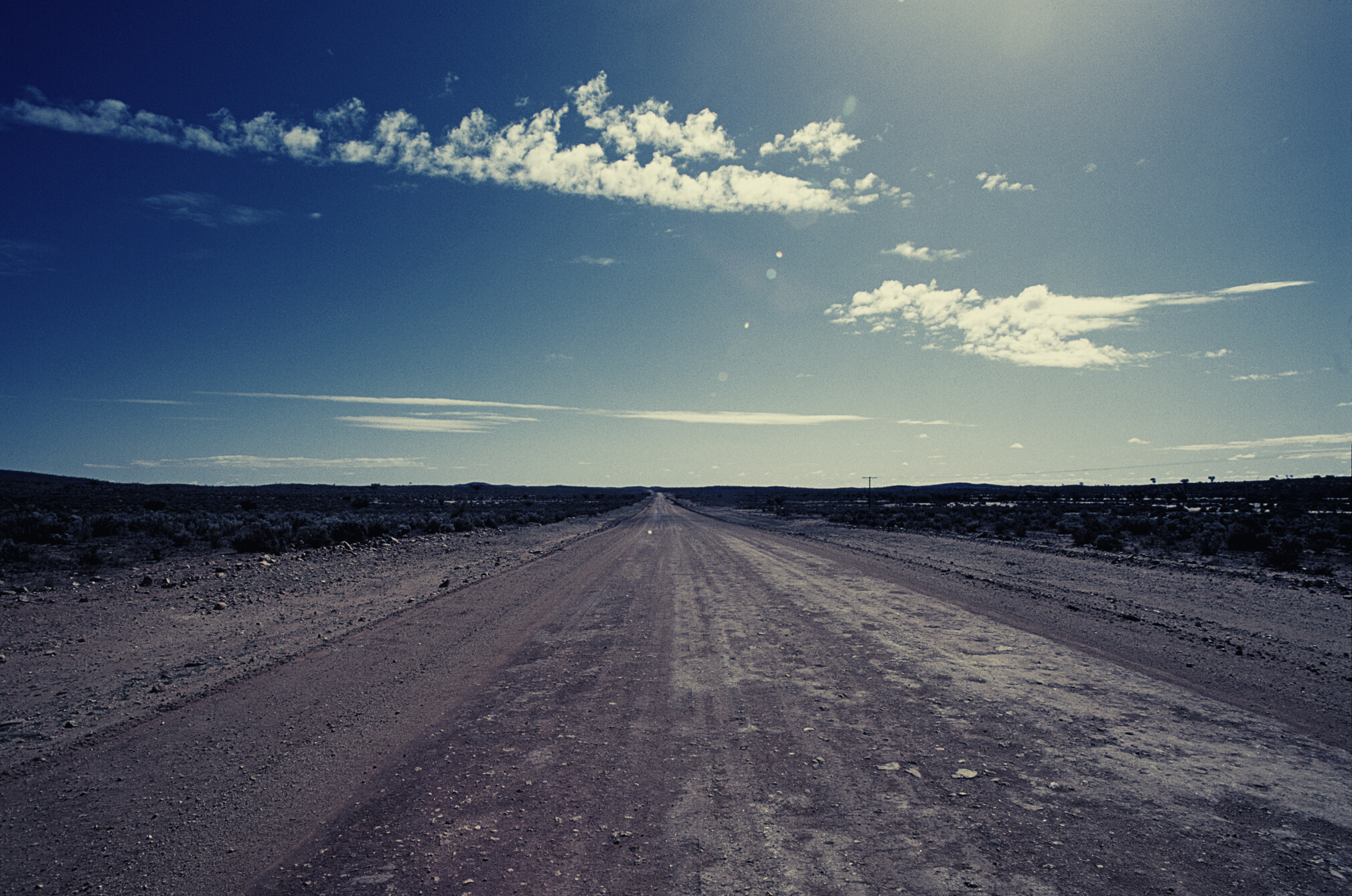 The Reality: ‘A One Another’  Life Is Hard
4 Essentials For A One Another Life
“Therefore I, the prisoner of the Lord, implore you to walk in a manner worthy of the calling with which you have been called, 2 with all humility and gentleness, with patience, showing tolerance for one another in love, 3 being diligent to preserve the unity of the Spirit in the bond of peace ”
Ephesians 4:1-3
KEEPING THE
MOMENTUM